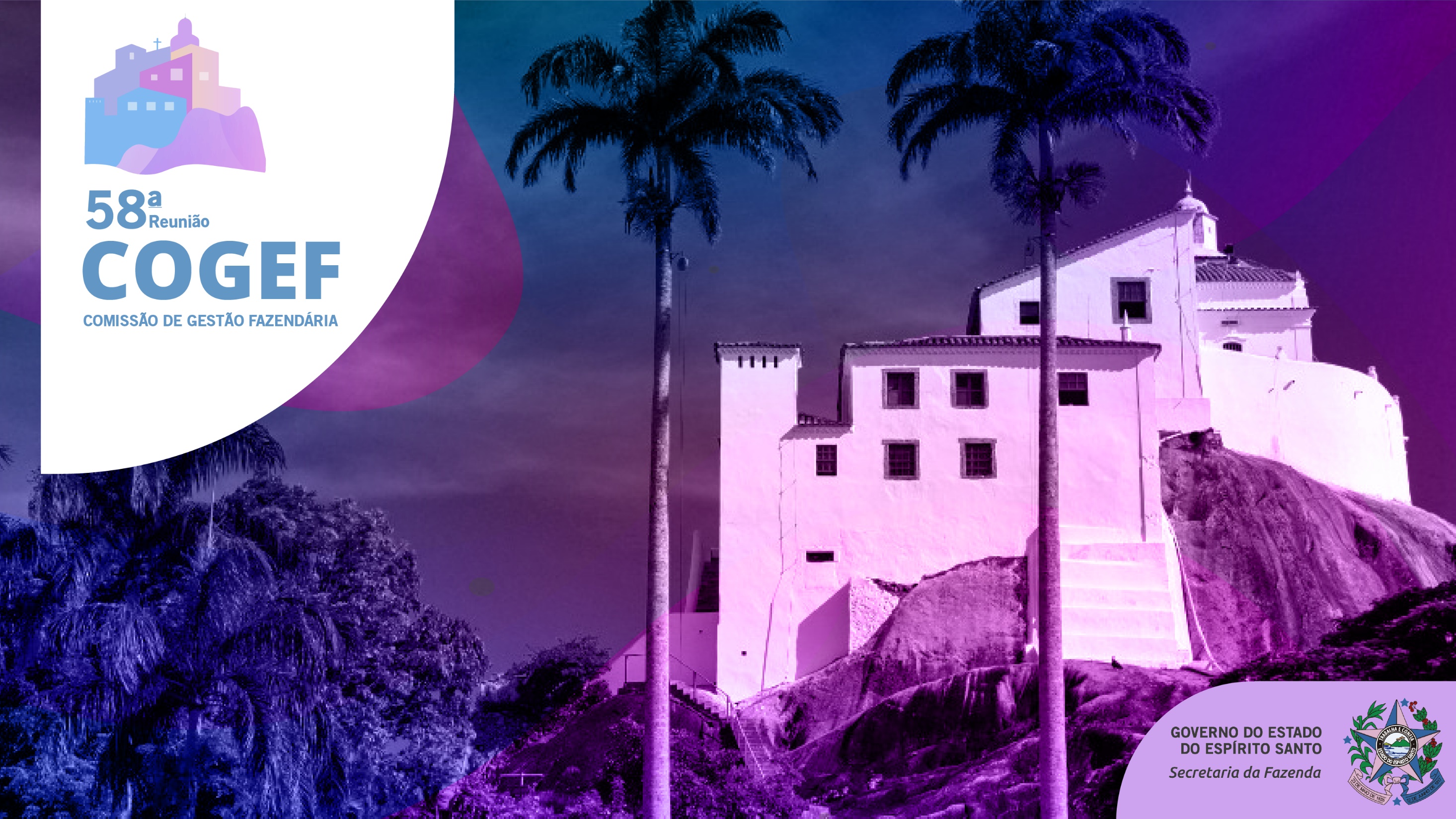 Tema: Metodologia para Implantação de Design de Novos Negócios com Dados Governamentais
Palestrante: Eduardo Lacher
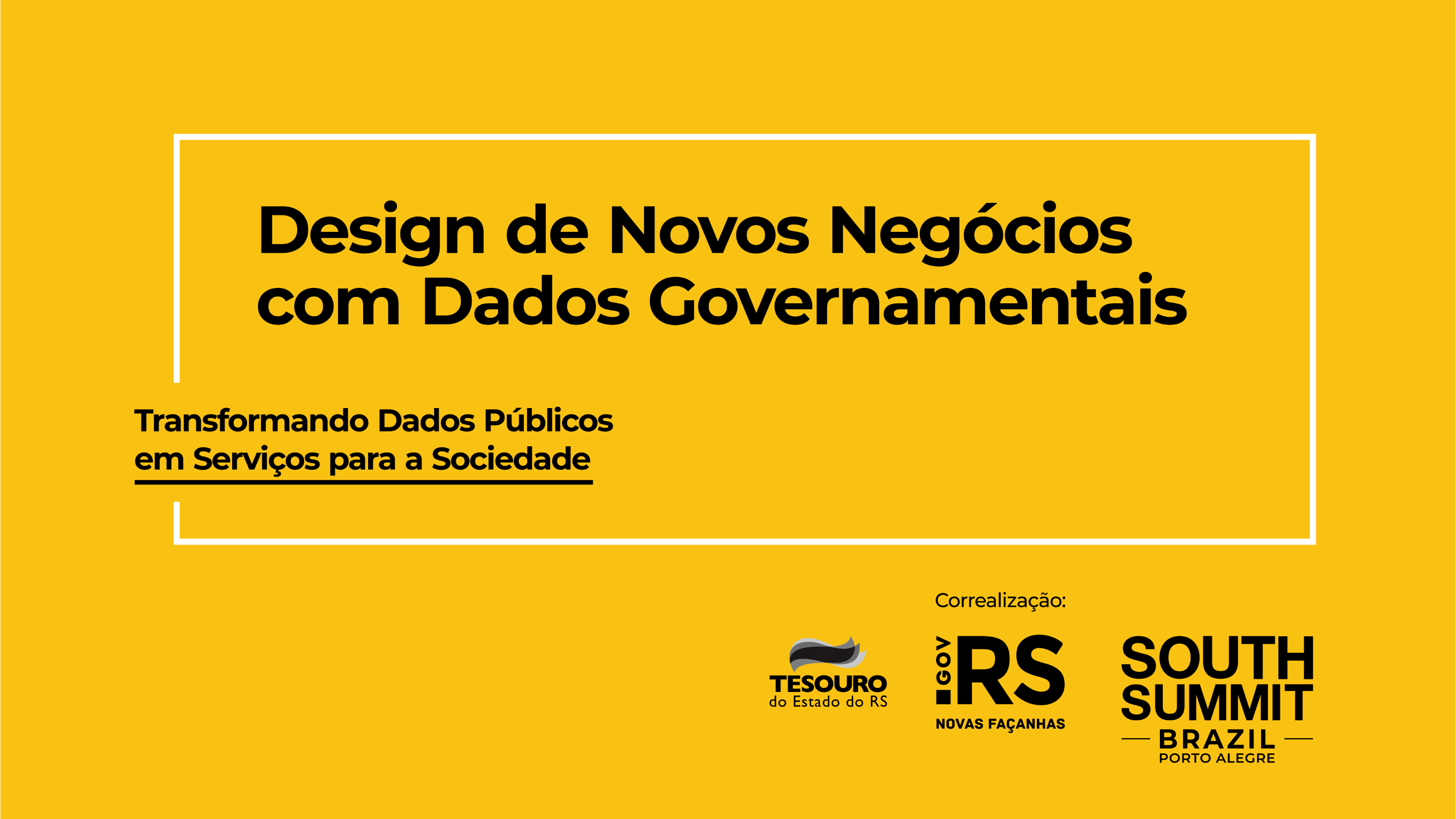 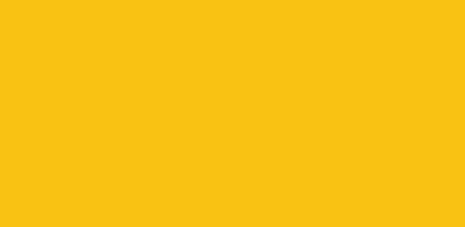 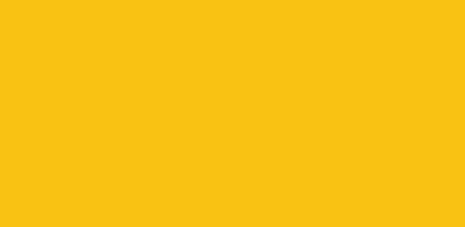 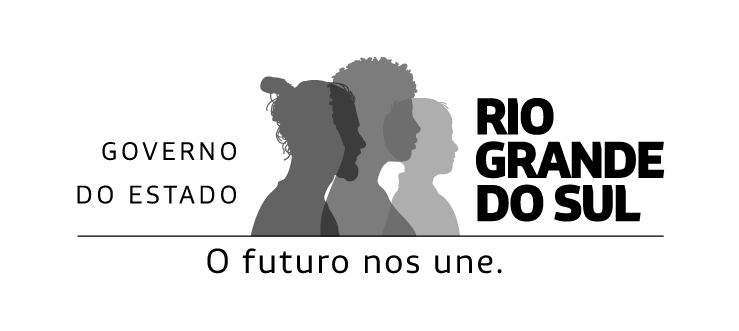 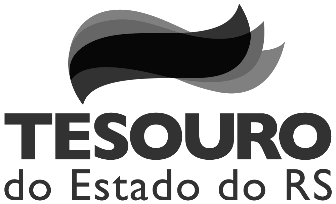 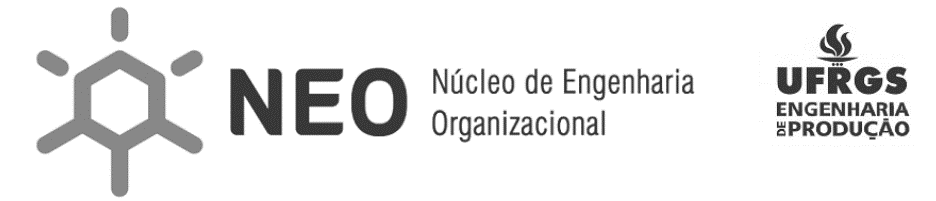 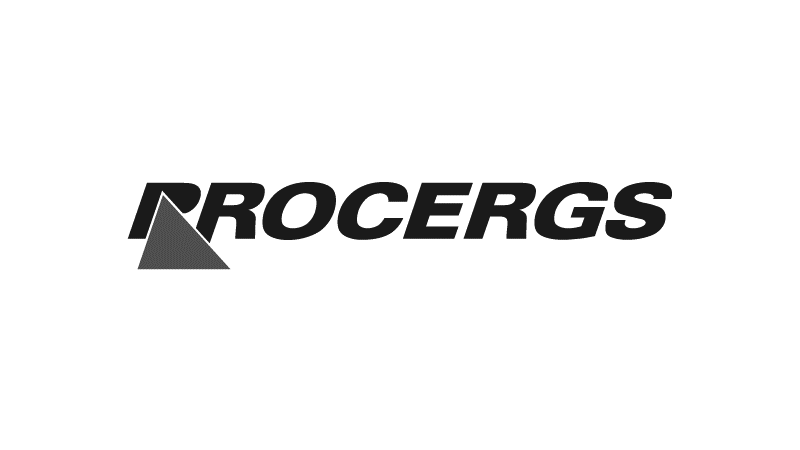 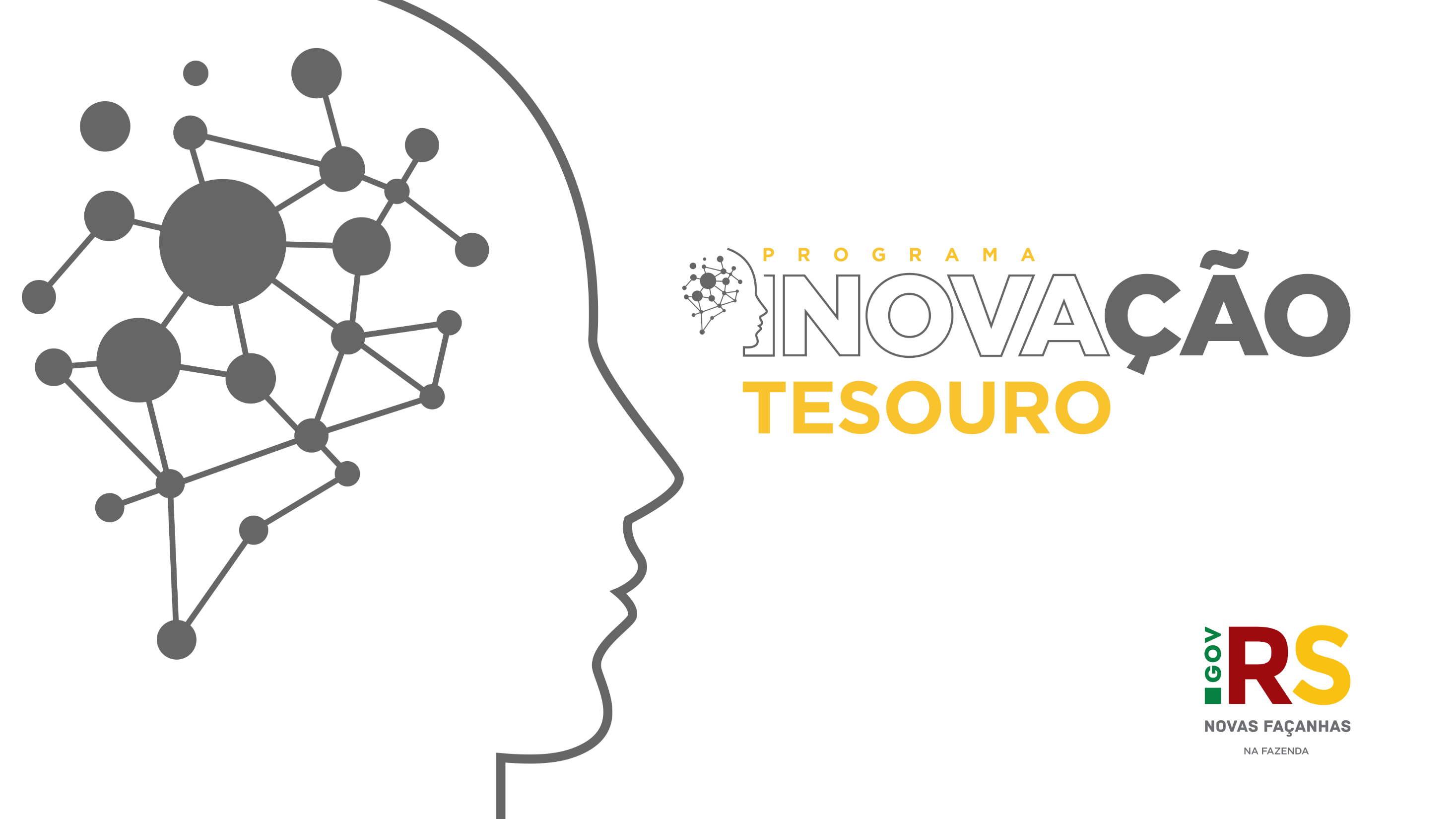 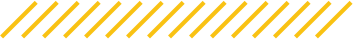 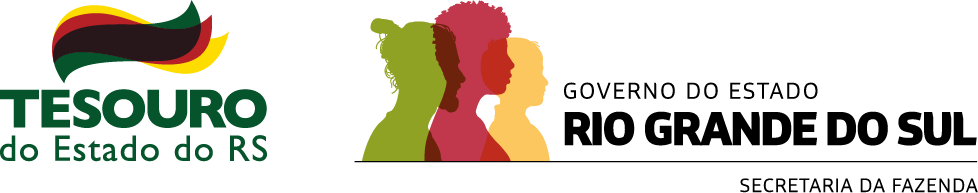 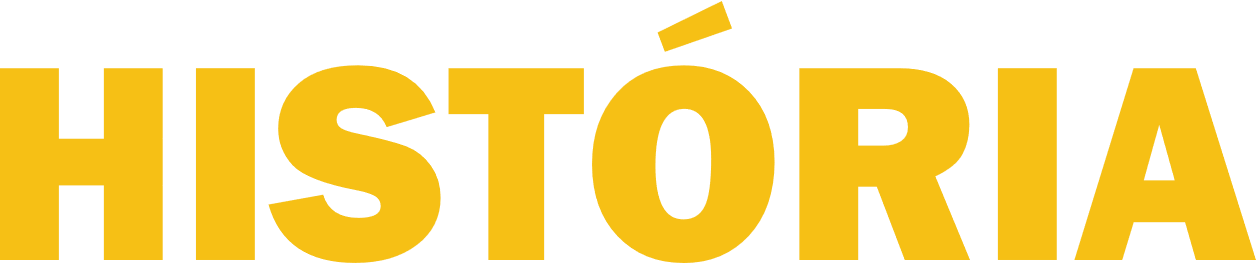 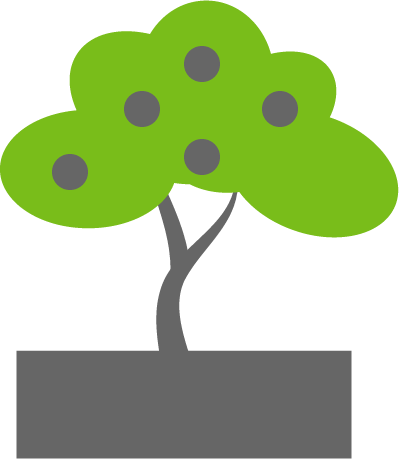 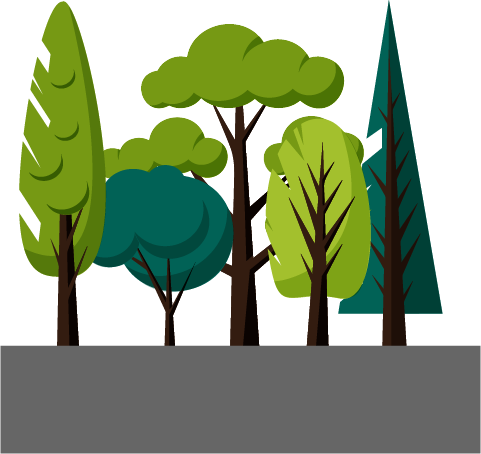 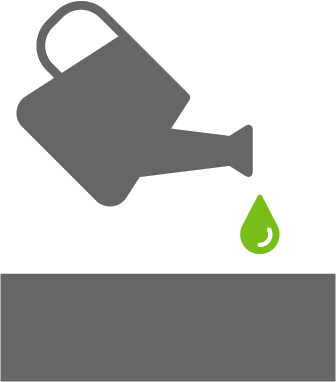 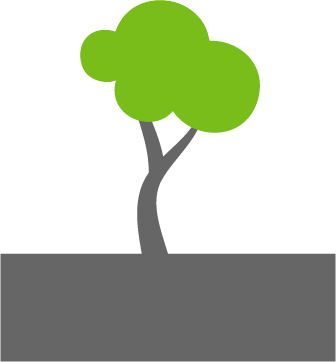 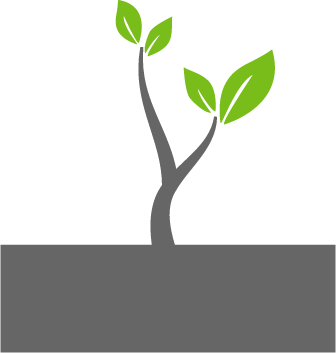 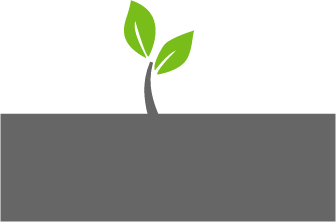 2021
2020
2019
2022
2023
FUTURO
Contratados os 3 primeiros projetos pelo PROFISCO II:
Barômetro Fiscal
Design de Novos Negócios
Central de Informações
Aproximação do ecossistema de inovação (hubs, parques, startups)
Início gestão: diretriz inovação

Relações universidades antecedentes

Unisinos e Pacto Alegre se unem

Workshop de estruturação
Nasce o PIT (maio)
RS assina com BID o PROFISCO II, prevendo US$ 2,4M para projetos do PIT
Contratados mais 5 projeto:
Precificação NFe
App
Barômetro – Fase 2
PFP
MAEP
Divulgação em diversos fóruns
Contratação de consultor
Linguagem simples
Atendimento Unificado
RPA
LDO + Simples
Portal Precatórios
Design no Agro
Nova Governança
Ampliação do Ecossistema
Contratação de startups
PROFISCO III
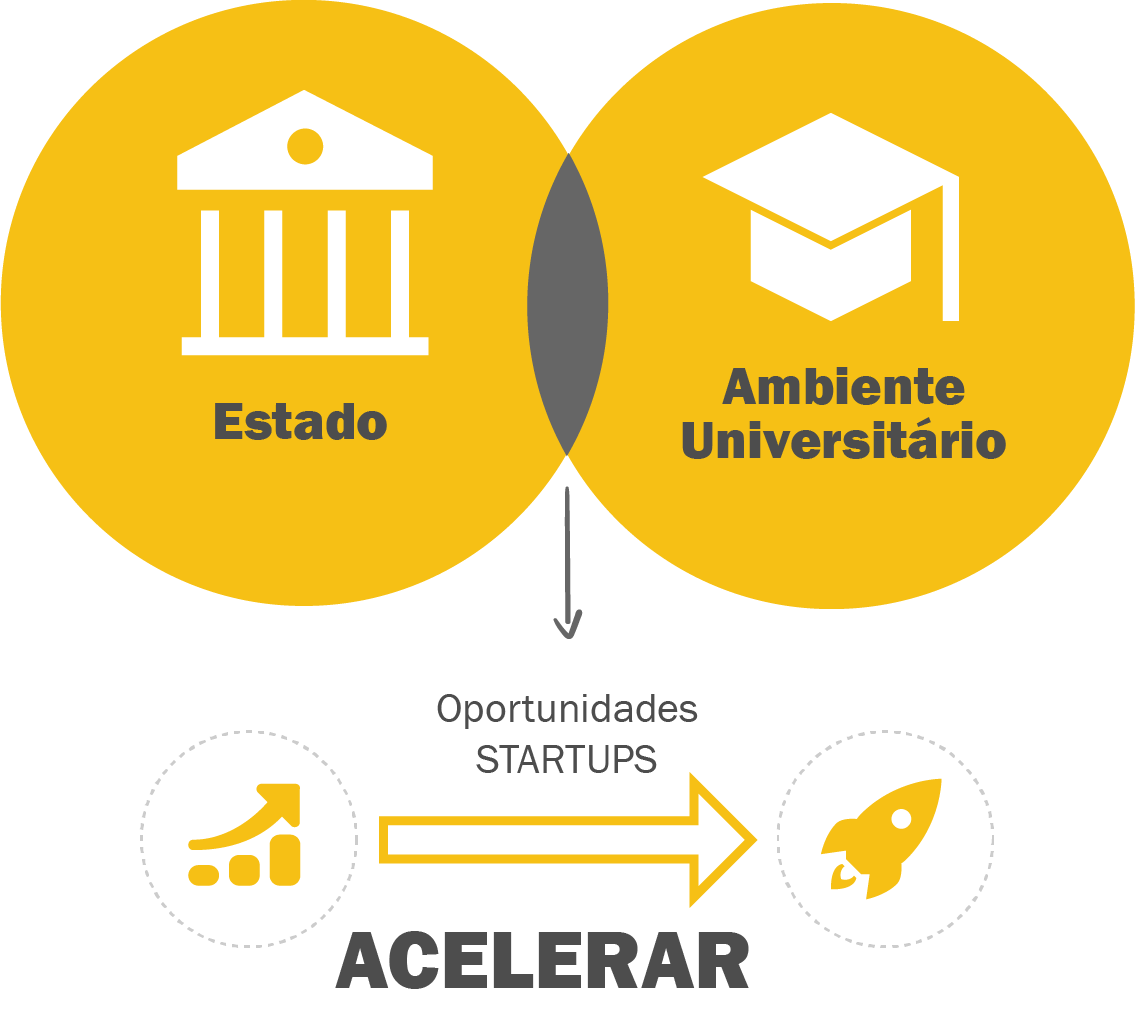 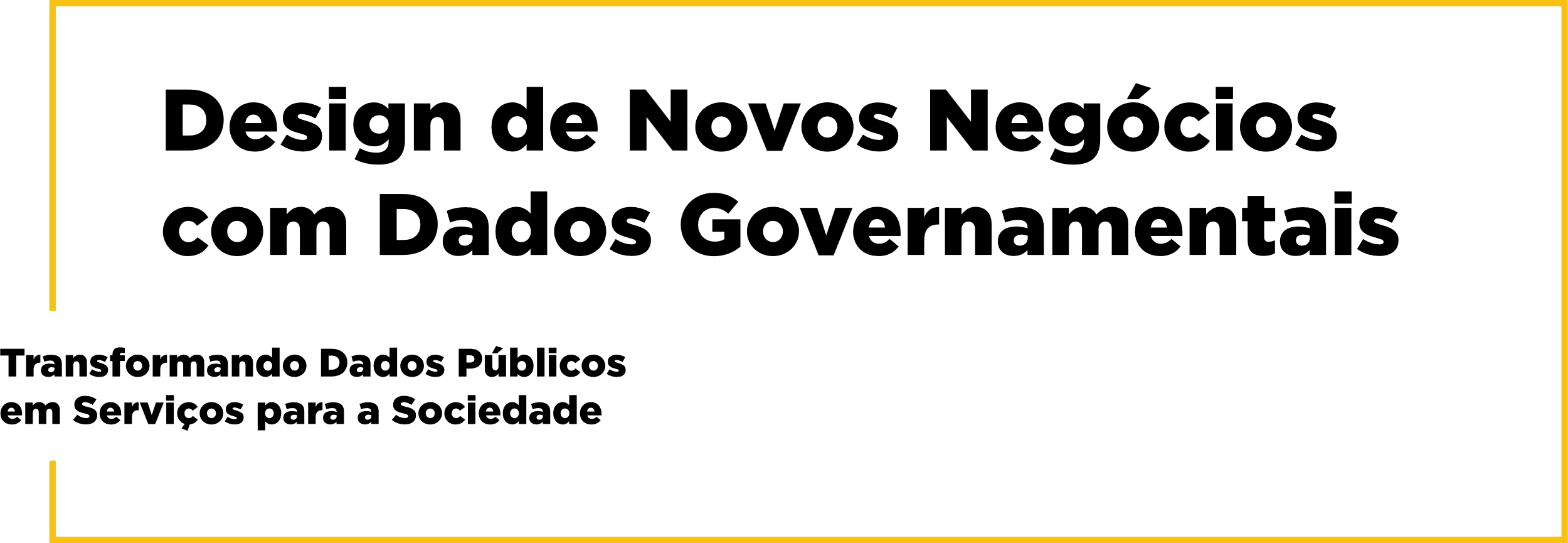 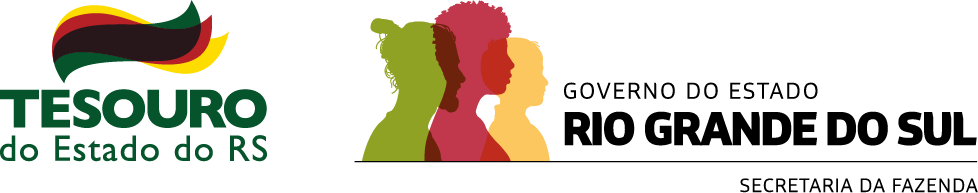 6
Trabalho Coletivo - Cooperação na prática
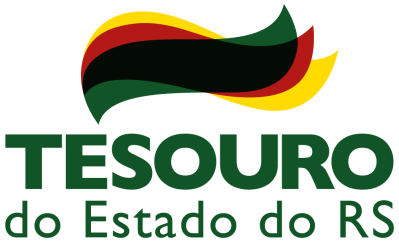 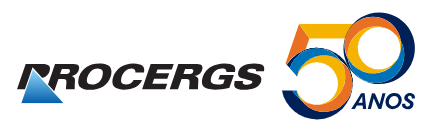 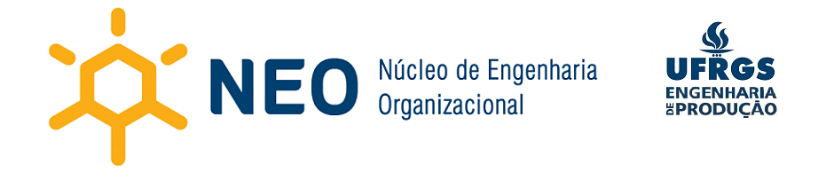 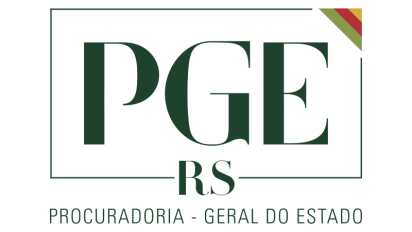 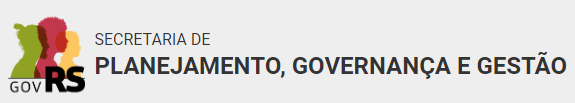 O que é?
Projeto para desenvolver o ofertar serviços inovadores e de alto valor agregado com base em dados públicos de posse do Estado do Rio Grande do Sul.

Desenvolvido com recursos do PROFISCO II (convênio com NEO/UFRGS).

Projeto acompanhado pelo Conselho de TIC do Estado.

Projeto apresentado no South Summit 2022 e 2023.
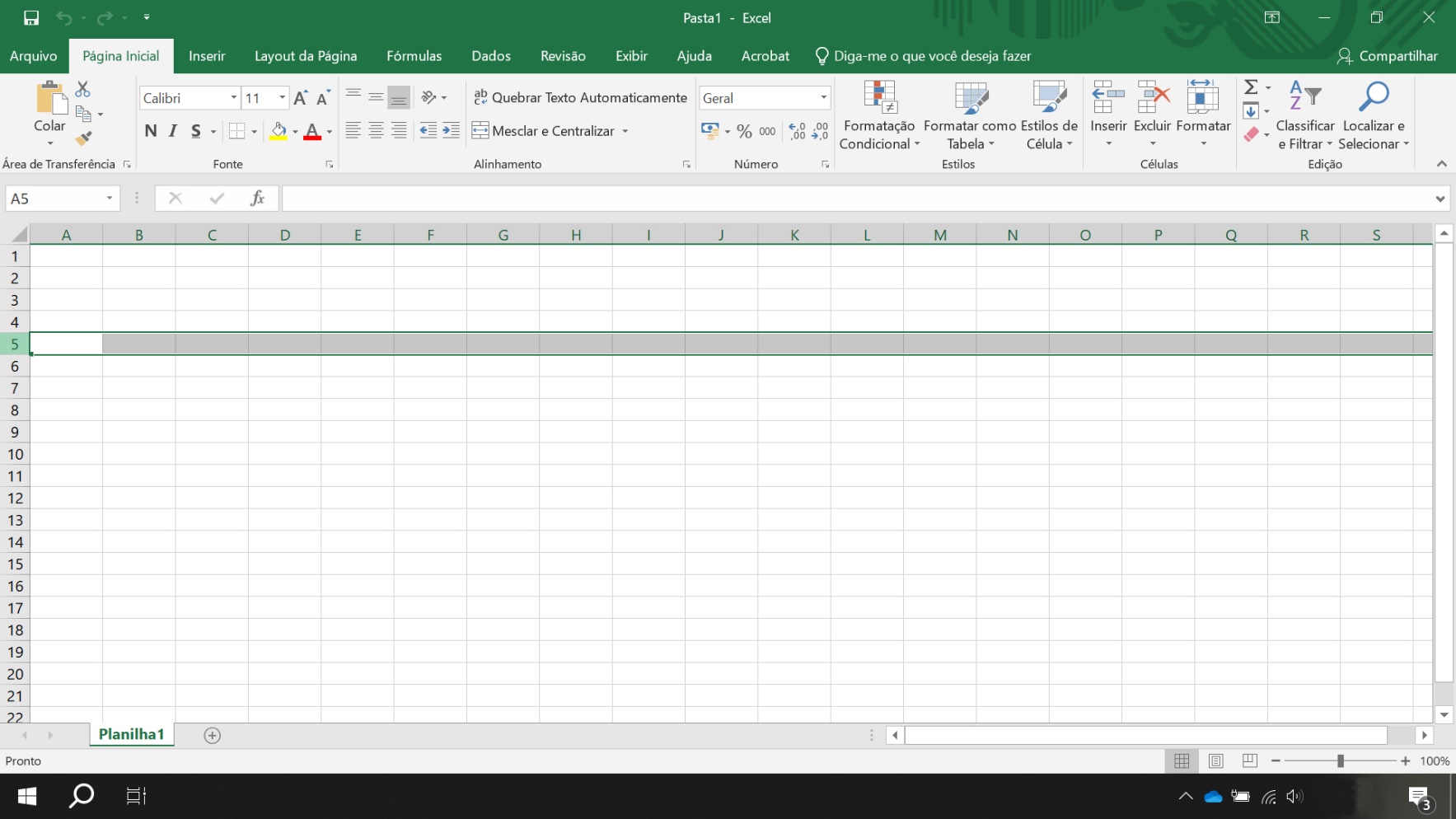 Aquilo que seria mais uma linha de receita no futuro se transformou
Conselho Estadual de TIC. Monetização => Design
Conceito de governo aberto
Oportunidade de os órgãos trabalharem de maneira profissional seus dados
Fonte de novos negócios para a economia/nova economia
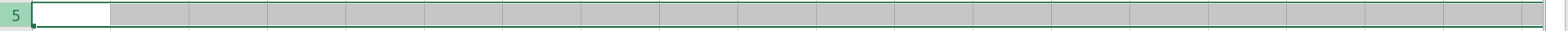 Dados Governamentais
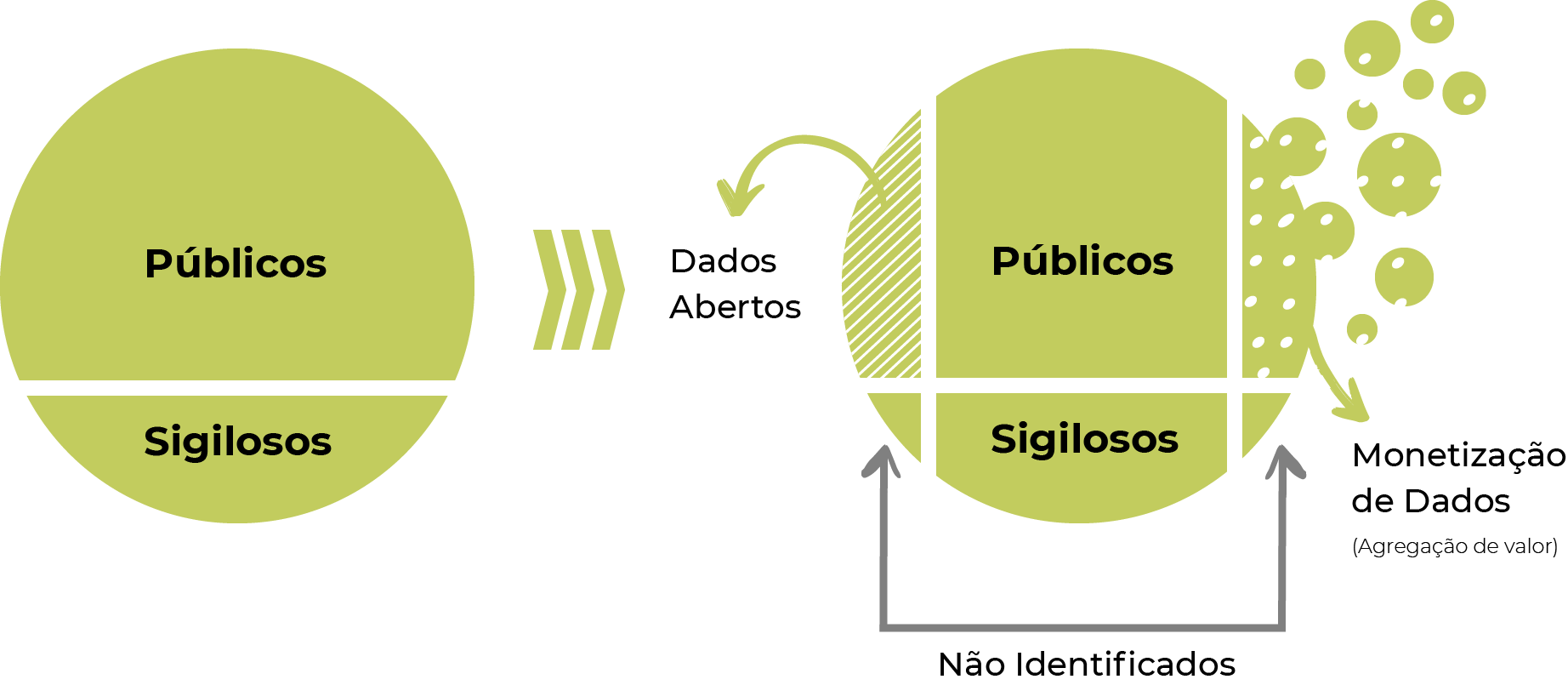 Objetivos
Ingresso de receitas não tributárias.
Parcerias com a iniciativa privada.
Aproximar o governo do ecossistema de inovação.
Promover pesquisas em universidades e outras ICTs.
Fornecer metodologia para outros órgãos que desejarem implementar a iniciativa.
Plataforma Digital SIGa
Serviços de Informações Gaúchas
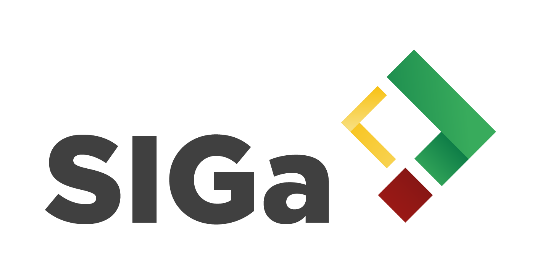 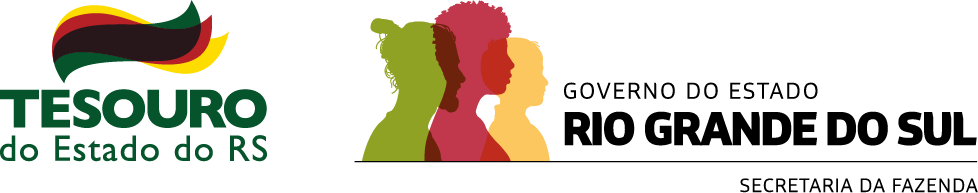 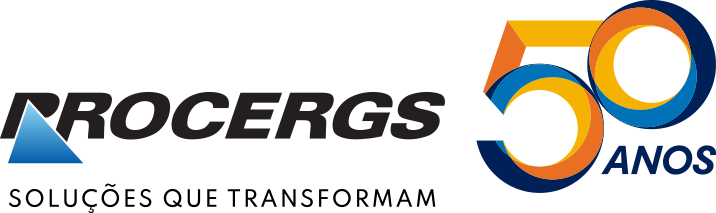 12
Objetivo da Plataforma Digital SIGa
Disponibilização de serviços a partir de dados governamentais, gerando informações com alto valor agregado para promover a inovação e ampliar o potencial dos negócios no Estado do Rio Grande do Sul
Arquitetura do SIGa
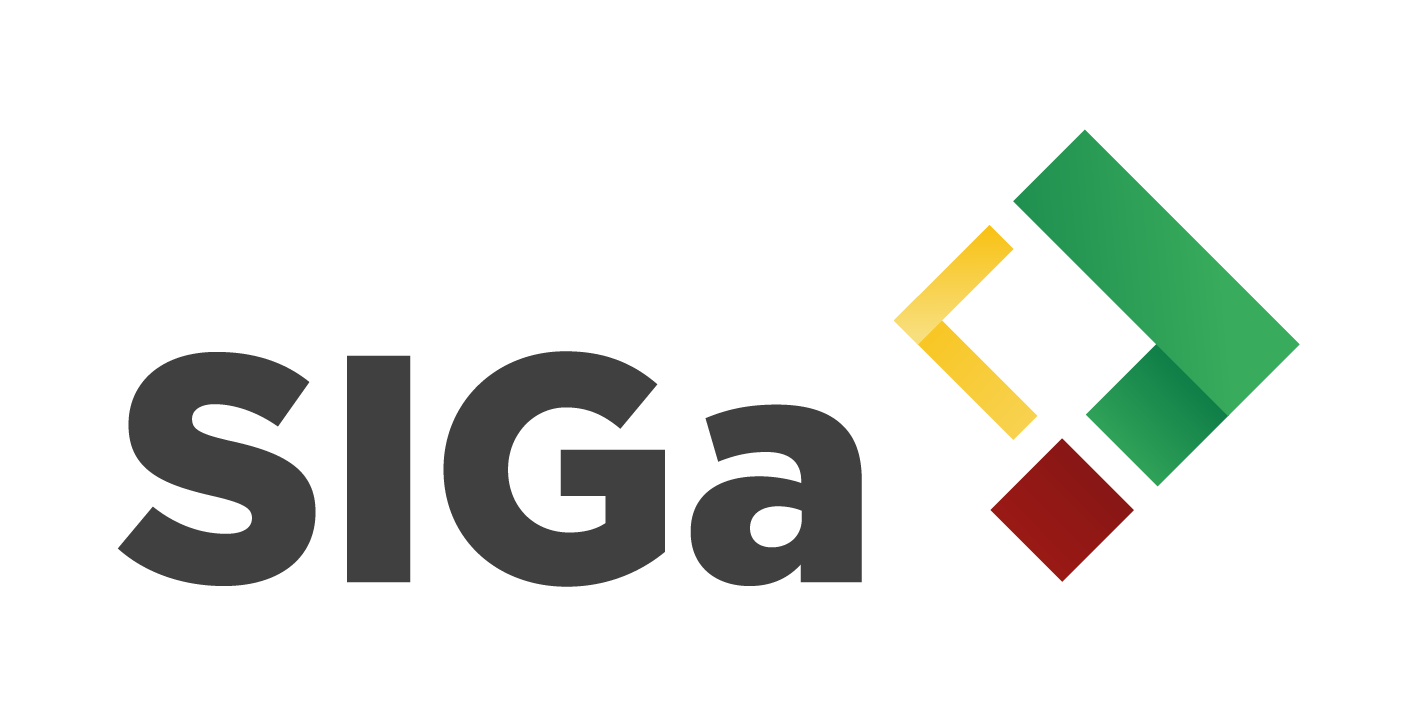 Órgãos Participantes
Clientes
DETRAN
Financeira
Catálogo de Serviços
SEAPI
Seguradora
Disponibilização 24x7
Outros ...
Outros...
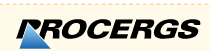 Tipos de Serviços Disponibilizados
Informações através de serviços (APIs) - integrações com sistemas dos clientes
Dashboards
Informações por demanda: relatórios em diversos formatos
Estrutura de Marketplace
www.siga.rs.gov.br/
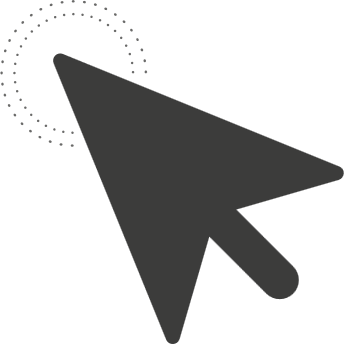 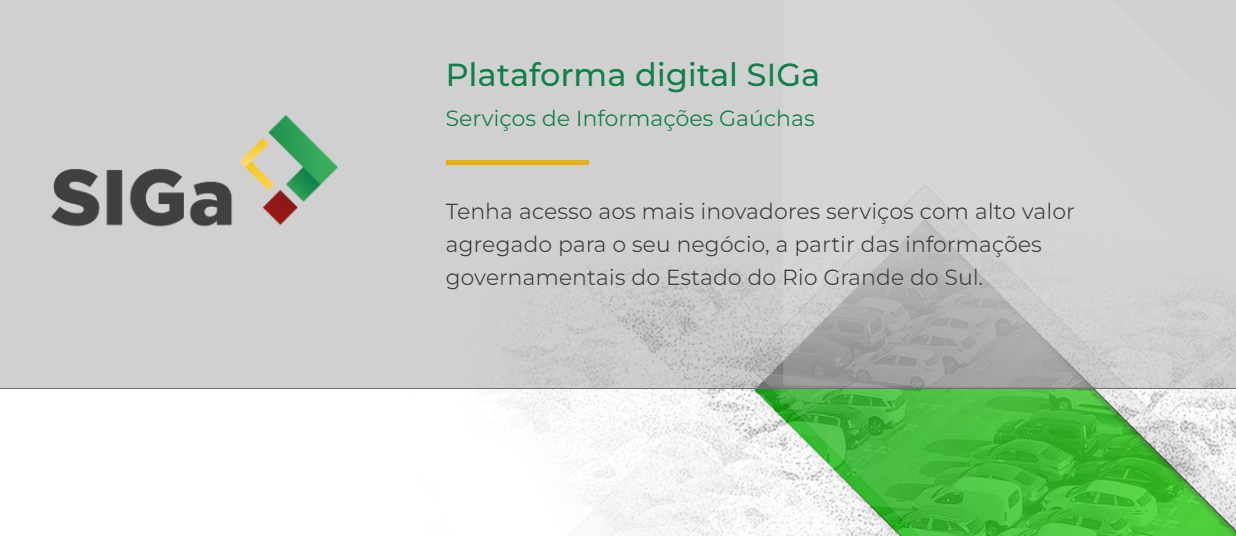 Projeto Piloto 1: “Movimentação de veículos financiados em depósitos do RS”
O que é?
Serviço destinado à instituições financeiras;
Fornece relação de veículos que ingressam/saem de depósitos no RS em d+1;
Disponibiliza fotos do veículo ao ingressar no depósito;
Possibilita consulta completa de débitos (diárias, taxas, multas, impostos).
Status: API desenvolvida, aguarda lançamento
“Movimentação de veículos financiados em depósitos do RS”
Aviso do ingresso de veículos financiados com gravame em algum dos depósitos do DETRAN 
A partir da confirmação de veículo em depósito recebe informações:
Qual depósito (identificação do depósito e localização);  ​
Quando o veículo ingressou e saiu do depósito; ​
Despesas totais do veículo, a serem pagas em caso de retirada do veículo, em situação de busca e apreensão;  ​
Foto do veículo ao ingressar no depósito. Foto já obtida atualmente, por procedimento padronizado, sem elementos de identificação de dados pessoais e sem a presença de pessoas na foto; e ​
Síntese das restrições administrativas e judiciais do veículo, sem dados pessoais: multas, IPVA e dívida ativa, entre outros.
Projeto Piloto 2: Seleção/parceria startup – CPSI Marco Legal LC 182/21
O que é?
Edital: DESAFIO DE INOVAÇÃO. 
Objeto: Selecionar startups que criem modelos de serviços monetizáveis com base em dados controlados pelo Governo, para desenvolvimento e lançamento em parceria.
Etapa atual: 
Assinado aditivo contratual para contratação de aceleradora ou ICT, que irá apoiar o Tesouro e parceiros nesta jornada.
Assinado Termo de Cooperação Técnica com a ENAP – Desafios gov.br
Próxima etapa: Aditivo para obtenção de recursos para contratação das startups (em andamento) e lançamento dos editais.
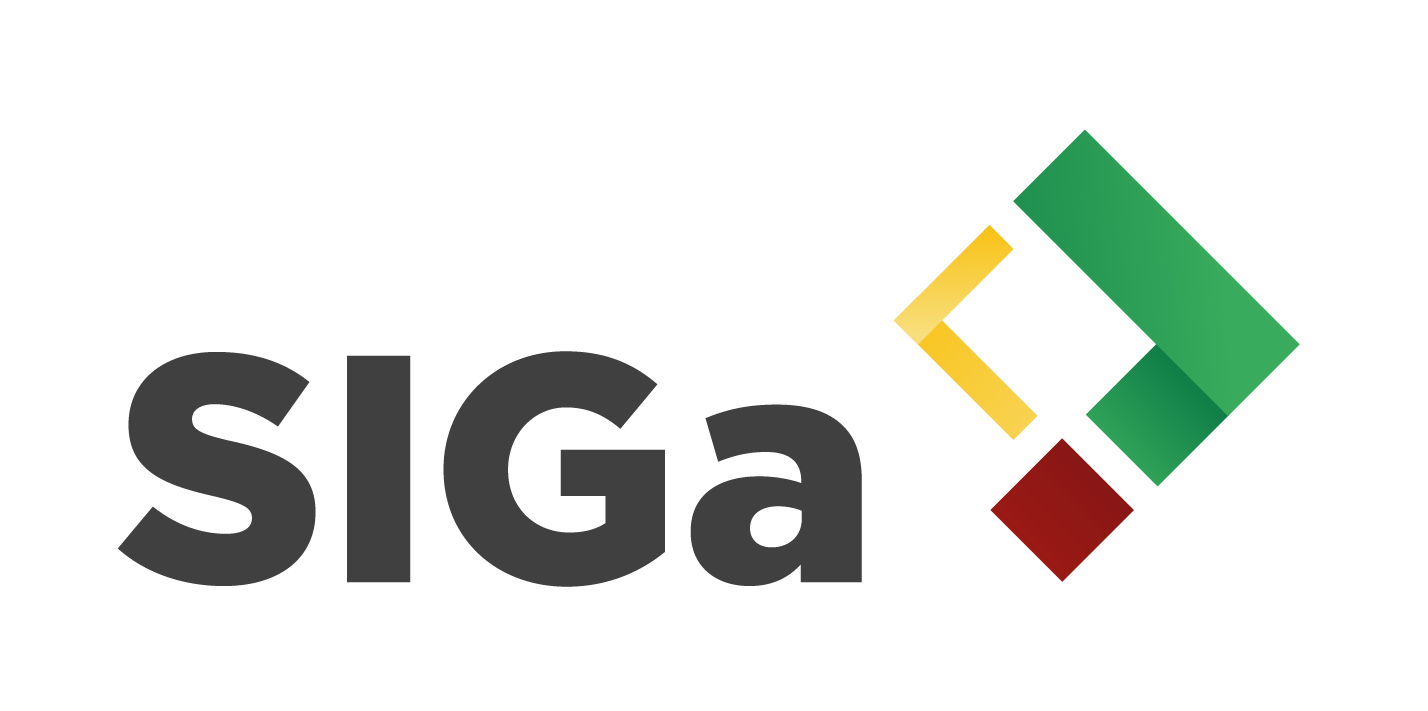 no Agro
Perspectivas de Novos Negócios - SEAPI
Departamento de Defesa Sanitária Animal
Departamento de Defesa Vegetal
Departamento de Diagnóstico e Pesquisa Agropecuária
Oportunidades
Agilidade na análise de crédito
Análise de mercado
Certificação de origem
Oportunidades
Seguros paramétricos
Análise de financiamentos
Monitoramento fitossanitário
Planejamentos de áreas
Irrigação, manejo culturas
Oportunidades
Agilidade na análise de crédito
Análises de mercados
Segurança legal de produtos
Dados
Climáticos - Meteorológicos
Análise de Solos
Dados
Produção e culturas
Produtos agrotóxicos
Dados
Cadastro de movimentação animal
Declaração de rebanho
Potenciais clientes
Financeiras
Seguradoras
Produtores rurais
Potenciais clientes
Financeiras
Seguradoras
Produtores rurais
Investidores e setor produtivo
Potenciais clientes
Instituições financeiras
Seguradoras
Cooperativas
Federações, Sistema S
Desafios
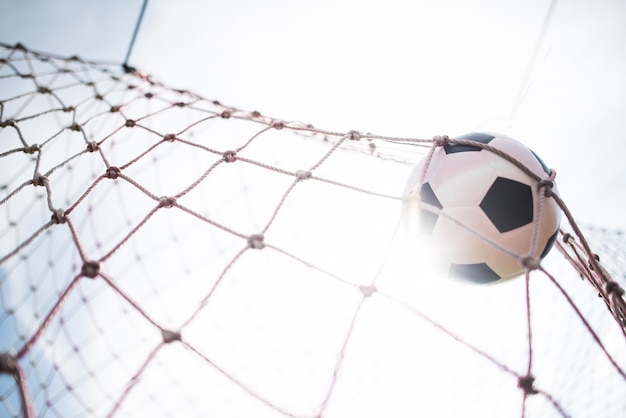 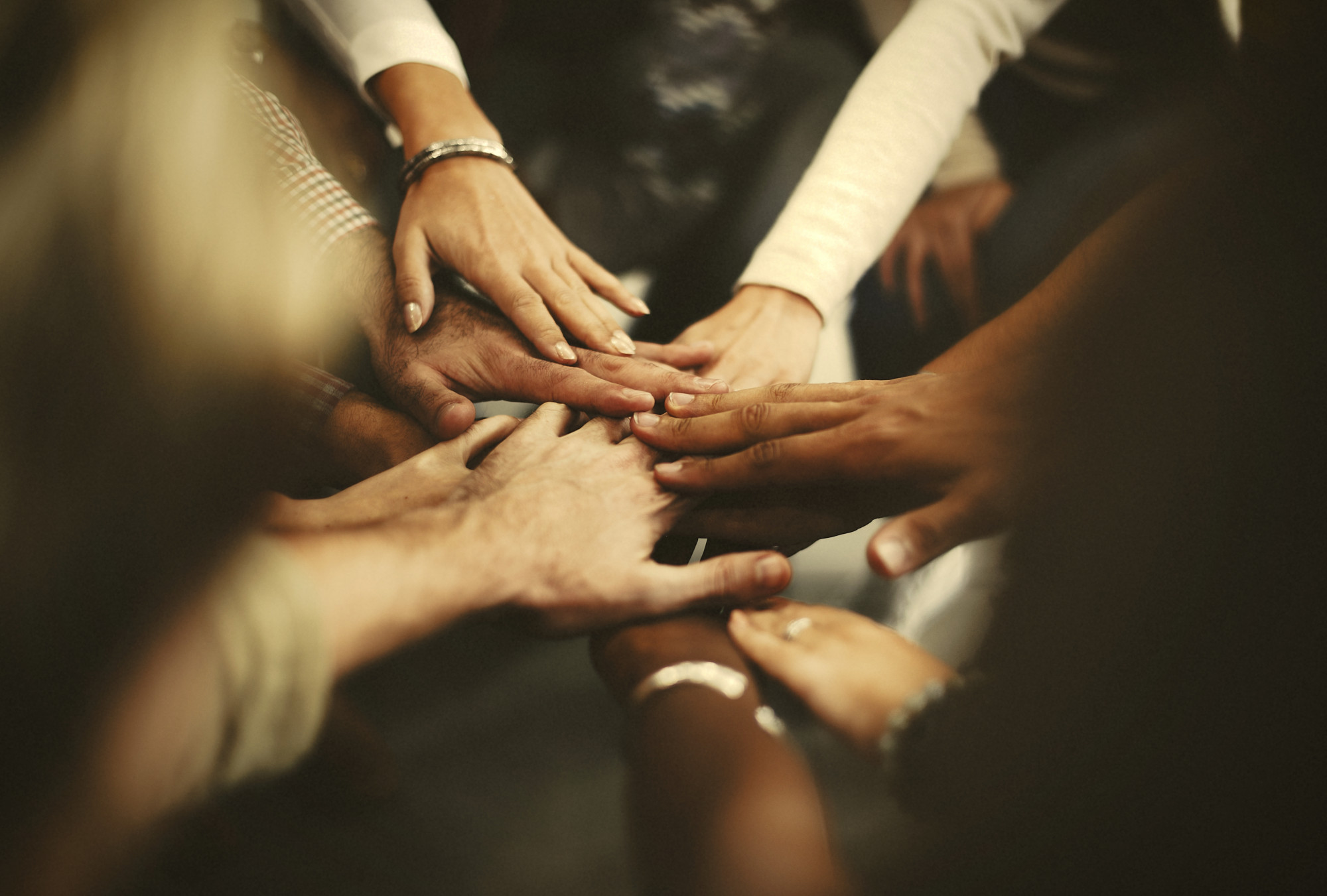 Equipes dedicadas ​
Falta fazer gol​
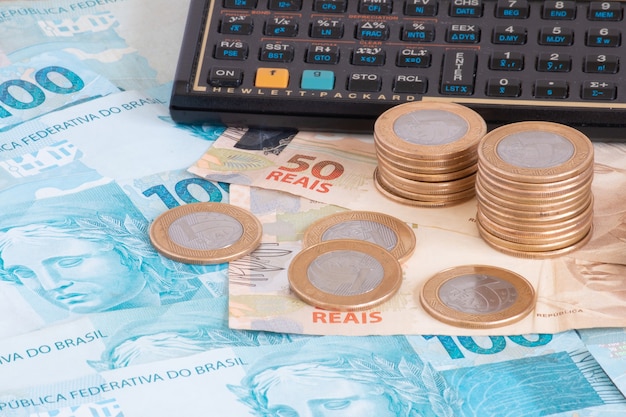 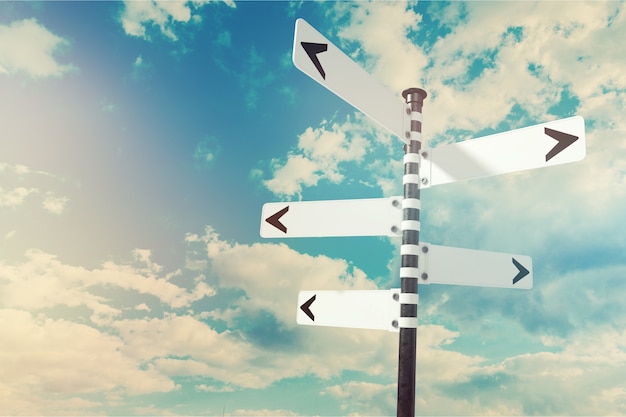 Repartição dos recursos​
Forma de ingresso​
Modelo de Referência para Design de Novos Negócios com dados governamentais
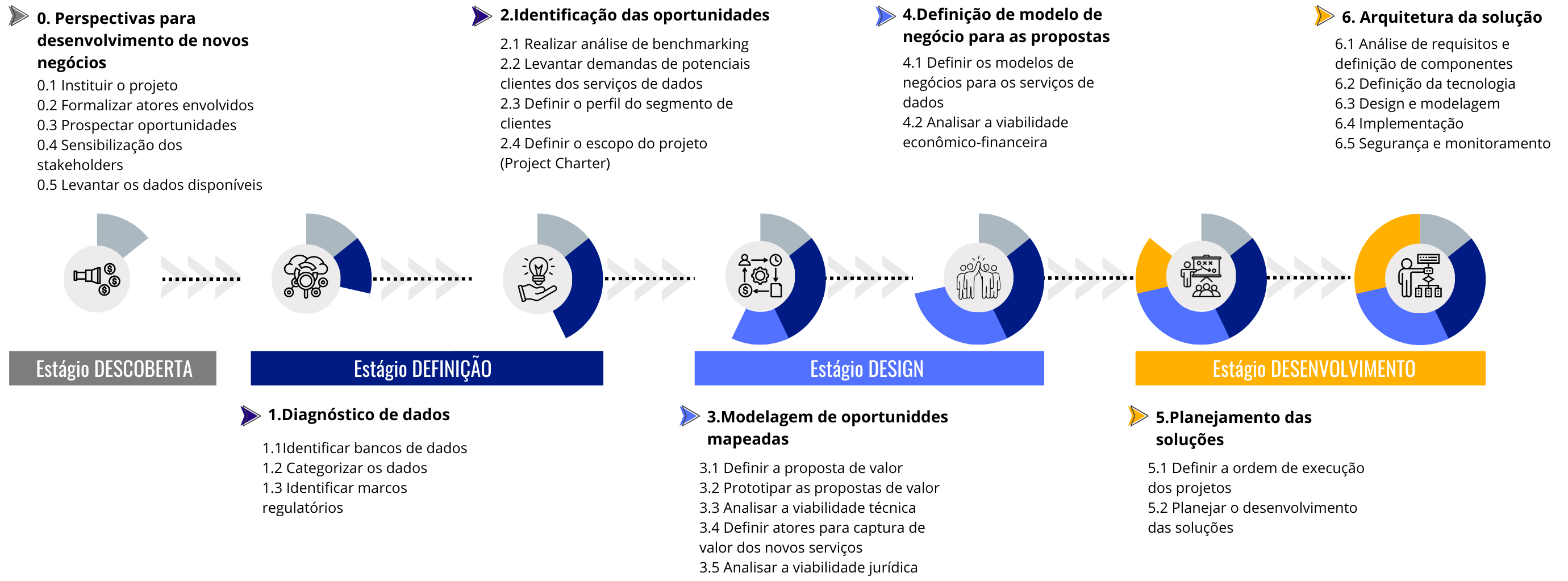 Modelo de Referência para Design de Novos Negócios com dados governamentais
Estágio DESCOBERTA
Estágio DEFINIÇÃO
Estágio DESIGN
Estágio DESENVOLVIMENTO
Descoberta de novas perspectivas de negócios:

Mercados potenciais 

Dados públicos disponíveis
Análise de oportunidades de mercado

Definição dos limites e do escopo dos novos serviços
Priorização de execução das soluções projetadas

Desenvolvimento da arquitetura tecnológica
Ideação da solução para as oportunidades identificadas

Prototipagem de baixa fidelidade
 
Análise de viabilidade e validação da solução
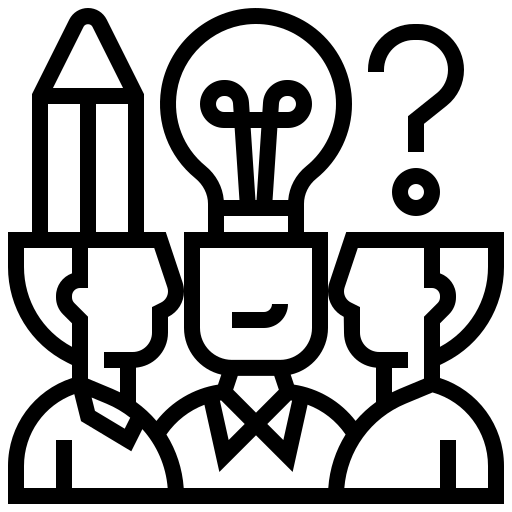 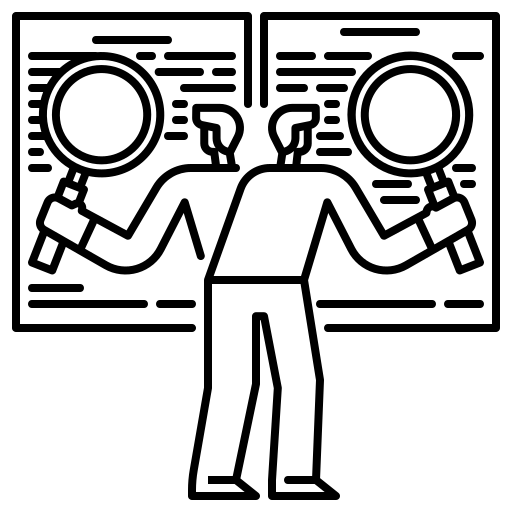 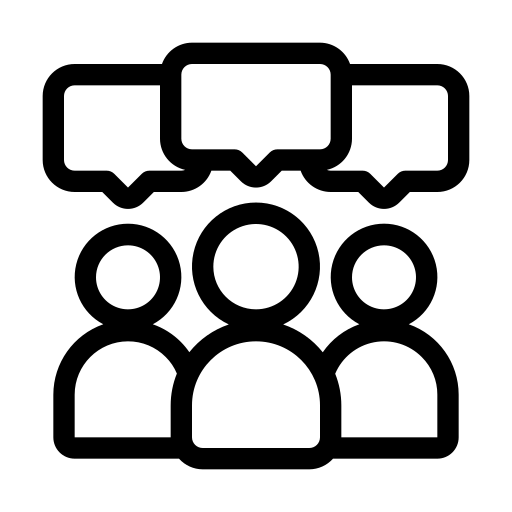 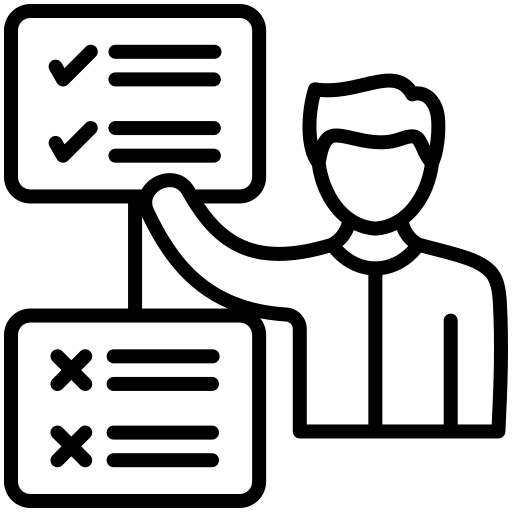 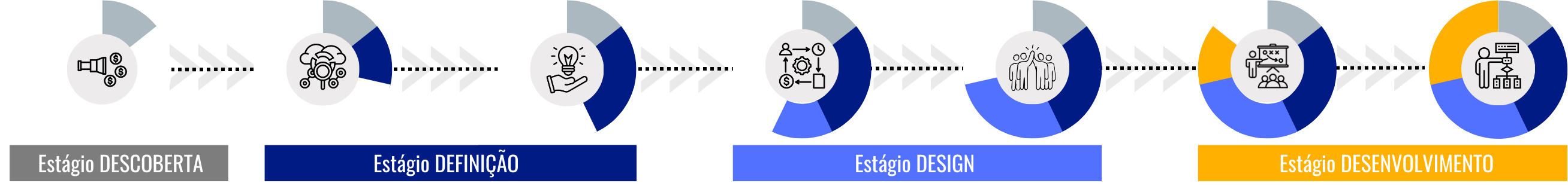 Uso de Instrumentos jurídicos

Contemplar membro da procuradoria geral
0.1 Instituir Projeto
Estágio DESCOBERTA
0. Perspectivas para desenvolvimento de novos negócios 

Fase preliminar para a formalização do projeto e da equipe com base em potenciais demandas do mercado e possíveis parceiros interessados.
0.2 Formalização da equipe de trabalho
0.3 Prospectar oportunidades
0.4 Sensibilização dos stakeholders
0.5 Levantar os dados disponíveis
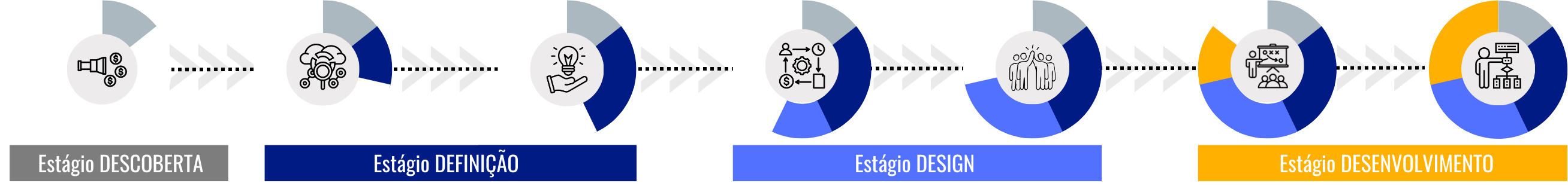 Estágio DEFINIÇÃO
1. Diagnóstico de dados

Fase de avaliação detalhada dos dados disponíveis, visando compreender sua integridade, confiabilidade e conformidade técnica e regulatória, contribuindo para a qualidade e segurança do serviço digital a ser desenvolvido.
1.1 Identificar os bancos de dados
Atuação de especialistas em dados e regulamentações
1.2 Categorizar os dados
1.3 Identificar os marcos regulatórios
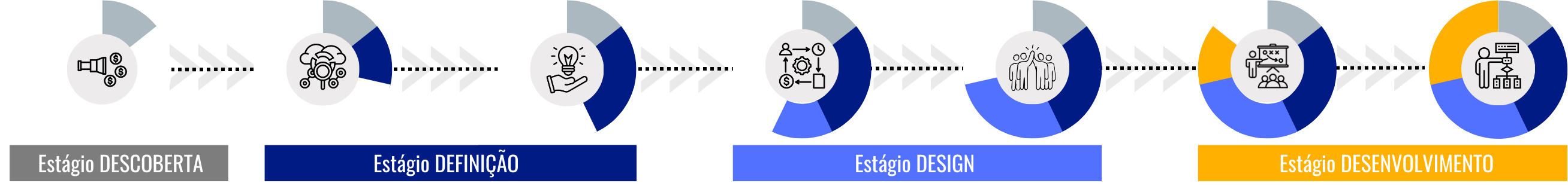 Estágio DEFINIÇÃO
2.1 Realizar análise de benchmarking
2. Identificação das oportunidades

Fase de análise aprofundada das demandas por serviços digitais com os dados selecionados e seus potenciais clientes, fundamentada na etapa de imersão da abordagem do Design Thinking.
Considerar ampla gama de organizações

Levantar oportunidades de criação de valor público
2.2 Levantar demandas de potenciais clientes dos serviços de dados
2.3 Definir o perfil do segmento dos clientes
2.4 Definir o escopo do projeto
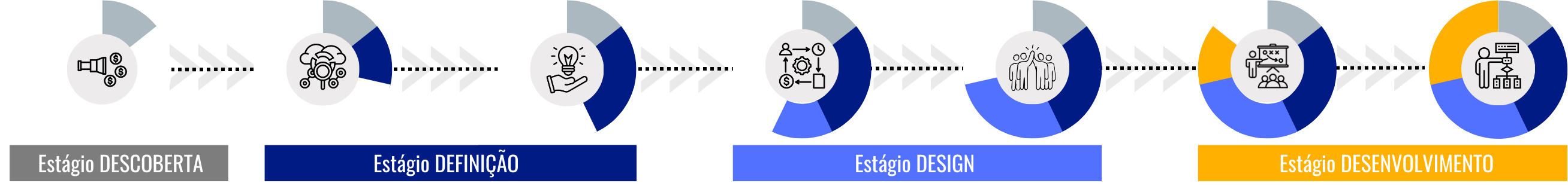 3.1 Definir a proposta de valor
Estágio DESIGN
3. Modelagem de oportunidades mapeadas

Fase que aprofunda a compreensão das oportunidades identificadas, explorando os perfis de segmentos de clientes. Envolve a definição da proposta de valor dos novos serviços de dados e jornada que melhor atendam esses perfis. Fundamentada no Design Thinking.
3.2 Prototipar a proposta de valor
Considerar a complexidade da estrutura de governança das instituições envolvidas
3.3 Analisar a viabilidade técnica
3.4 Definir atores para a captura de valor dos novos serviços
3.5 Analisar viabilidade jurídica
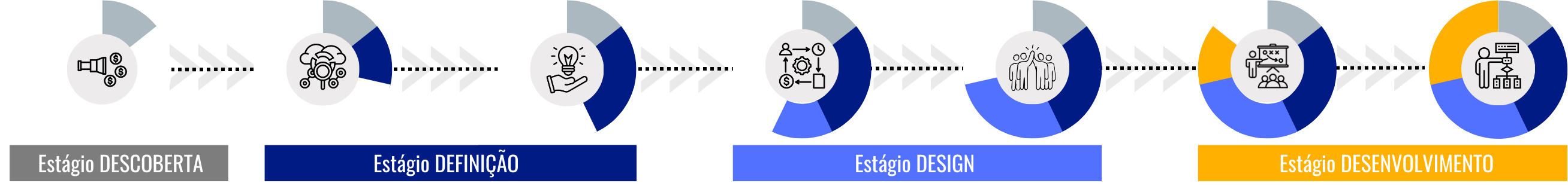 Estágio DESIGN
Considerar diversas estratégias de precificação

Abordar três cenários (realista, pessimista e otimista)
4. Definição de modelo de negócio para as propostas

Fase de definição dos elementos que caracterizam os modelos de negócio para cada perfil de clientes e proposta de valor definida. Inclui a análise de viabilidade da solução em termos econômico e financeiro.
4.1 Definir os modelos de negócio para os serviços de dados
4.2 Analisar a viabilidade econômico-financeira
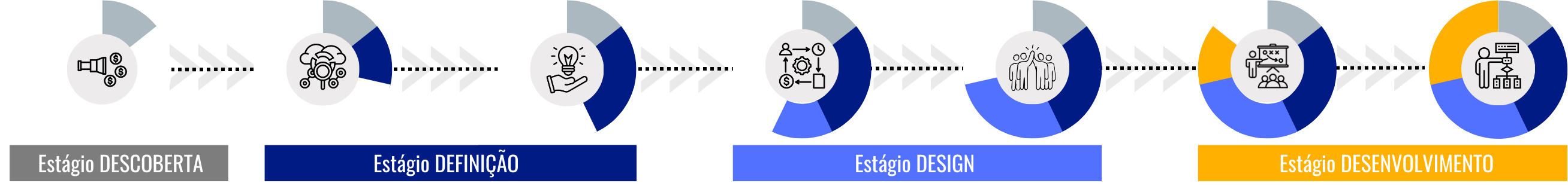 Estágio DESIGN
4. Definição de modelo de negócio para as propostas
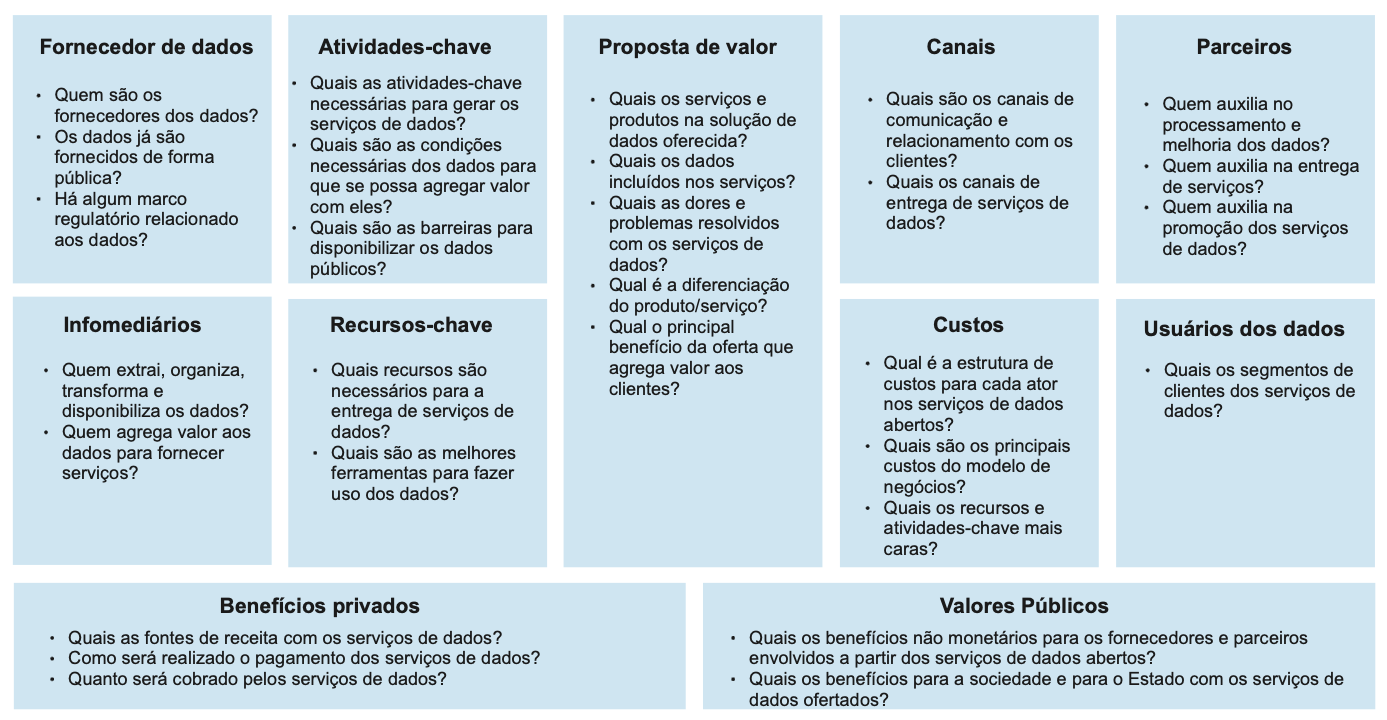 Fornecedor dos serviços de dados
Forma de rentabilizar os serviços
Benefícios para a sociedade
Modelo de Negócios para Dados Públicos
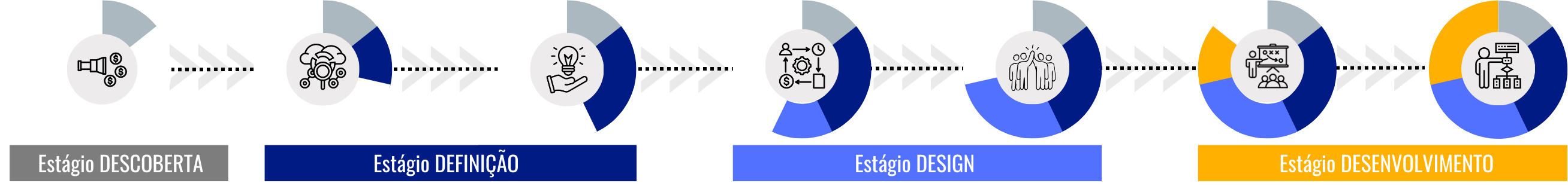 Estágio DESENVOLVIMENTO
5. Planejamento das soluções

Fase de estruturação do desenvolvimento das soluções definidas como viáveis na fase anterior.
5.1 Definir ordem de execução dos projetos
De forma colaborativa, envolvendo o infomediário
5.2 Planejar o desenvolvimento das soluções
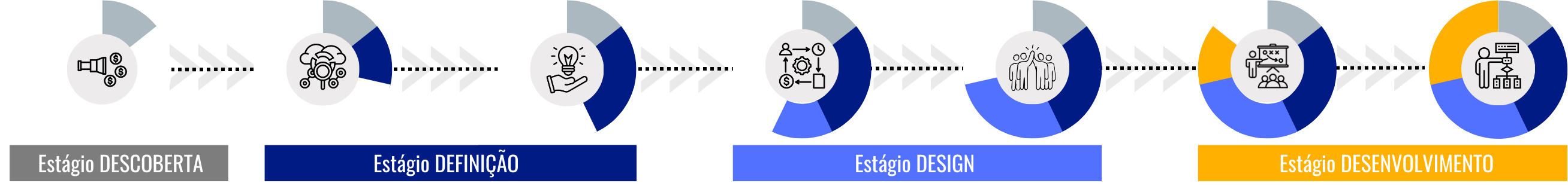 6.1 Análise de requisitos e definição de componentes
Estágio DESENVOLVIMENTO
6. Arquitetura da solução

Fase guiada pelos requisitos e necessidades técnicas levantadas nas fases anteriores, buscando garantir a eficiência, segurança, escalabilidade e a capacidade de criação de valor para todos os stakeholders.
6.2 Definição da tecnologia
6.3 Design e modelagem
6.4 Implementação
6.5 Segurança e monitoramento
Modelo de Referência
Metodologia padrão - passo a passo, para guiar instituições governamentais, de forma estruturada

Formato acessível (cartilha)

Novas aplicações contribuirão para seu aprimoramento
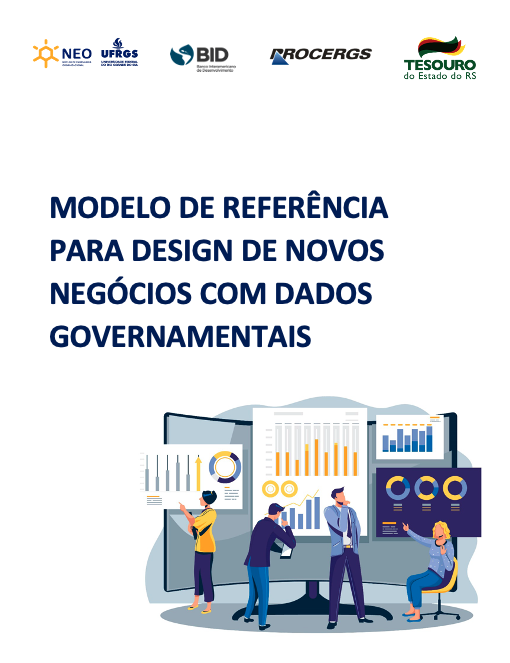 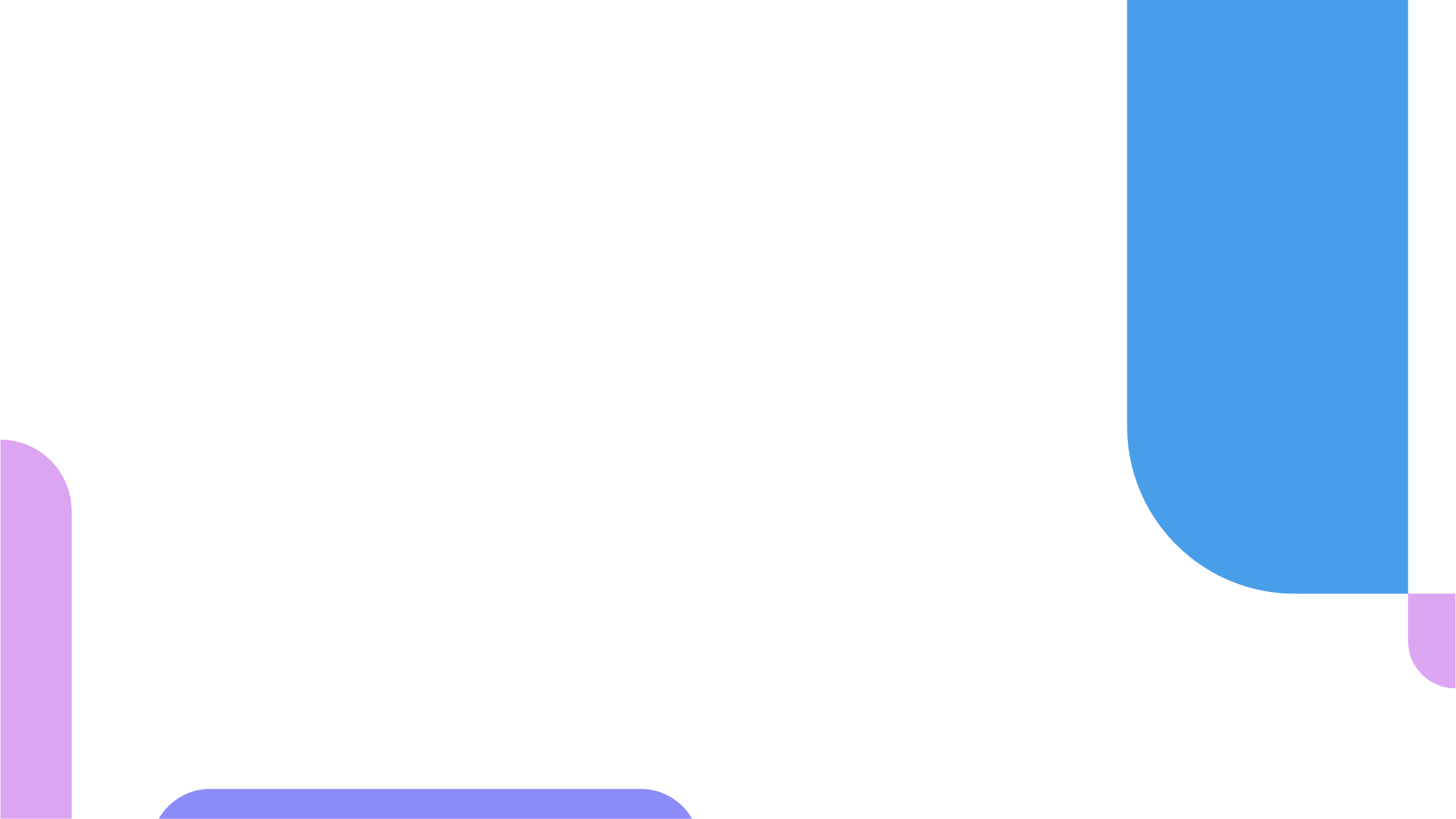 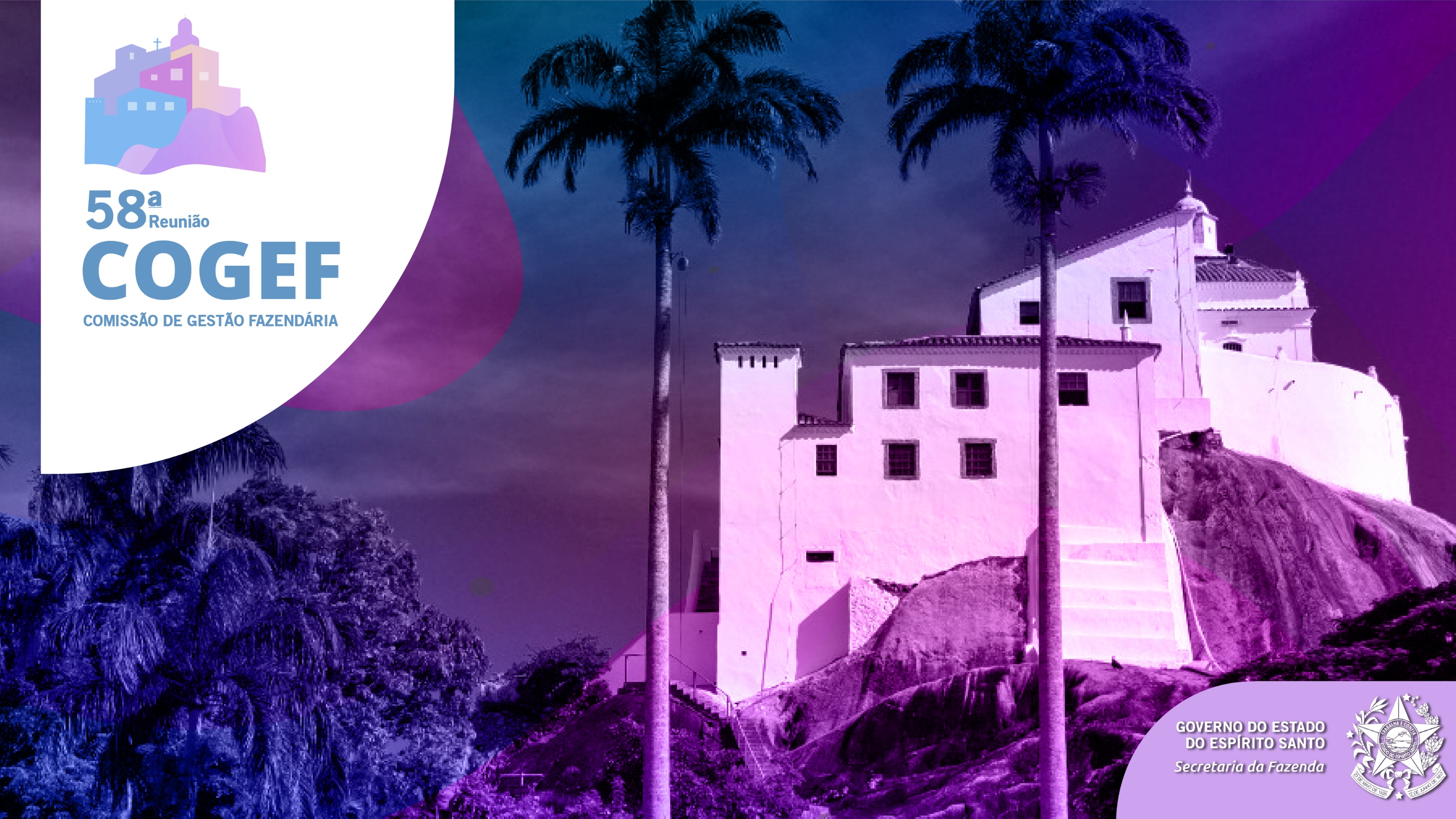 Título Aqui
Lorem ipsum dolor sit amet, consectetur adipiscing elit. Duis neque turpis, rutrum id varius sit amet, venenatis id arcu. Pellentesque non metus et lorem auctor volutpat. Sed laoreet dictum felis, eu dapibus tortor scelerisque sit amet. Maecenas rhoncus nisl tortor, vitae blandit ipsum scelerisque in. Nunc mauris velit, mattis vel justo id, vehicula pellentesque libero. Sed efficitur, nisl quis consequat facilisis, turpis diam vulputate libero, at sed orci. Suspendisse bibendum tellus et nulla condimentum blandit. Nam eget nisl sollicitudin, congue dui quis, vulputate dui.

Lorem ipsum dolor sit amet, consectetur adipiscing elit. Duis neque turpis, rutrum id varius sit amet, venenatis id arcu. Pellentesque non metus et lorem auctor volutpat. Sed laoreet dictum felis, eu dapibus tortor scelerisque sit amet. Maecenas rhoncus nisl tortor, vitae blandit ipsum scelerisque in. Nunc mauris velit, mattis vel justo id, vehicula pellentesque libero. Sed efficitur, nisl quis consequat facilisis, turpis diam vulputate libero, at sed orci. Suspendisse bibendum tellus et nulla condimentum blandit. Nam eget nisl sollicitudin, congue dui quis, vulputate dui.
OBRIGADO!
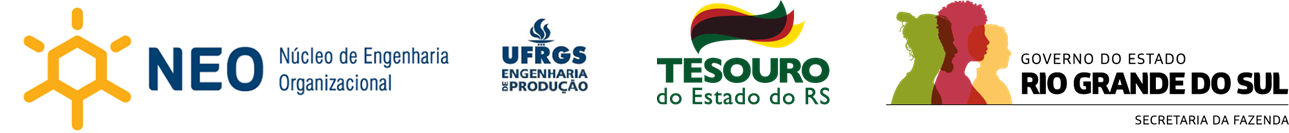 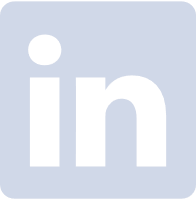 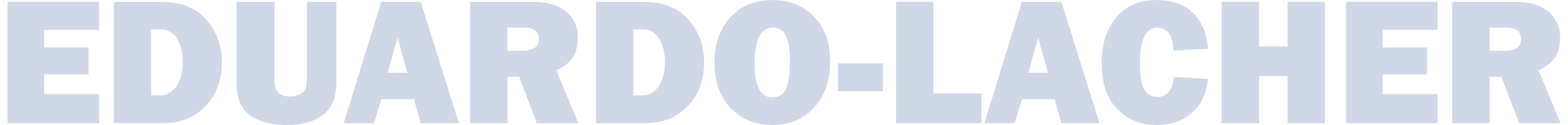